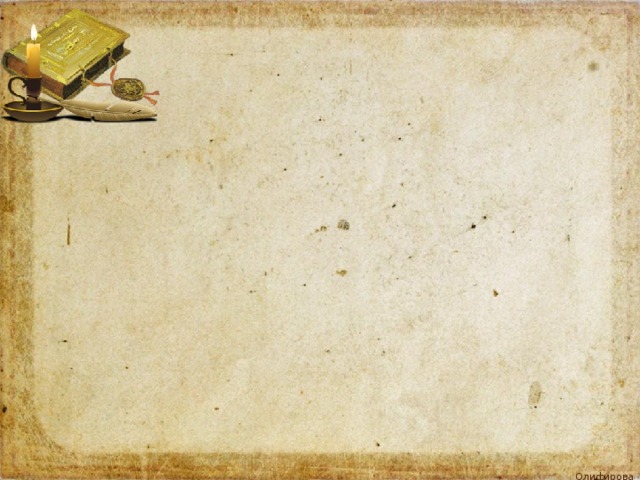 Великий русский полководец – Александр Васильевич Суворов
Составила воспитатель:
В.Н.Петрова
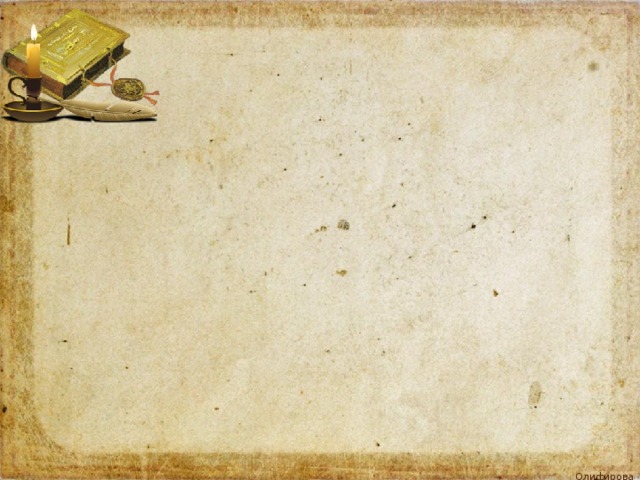 Полководец А.В.Суворов
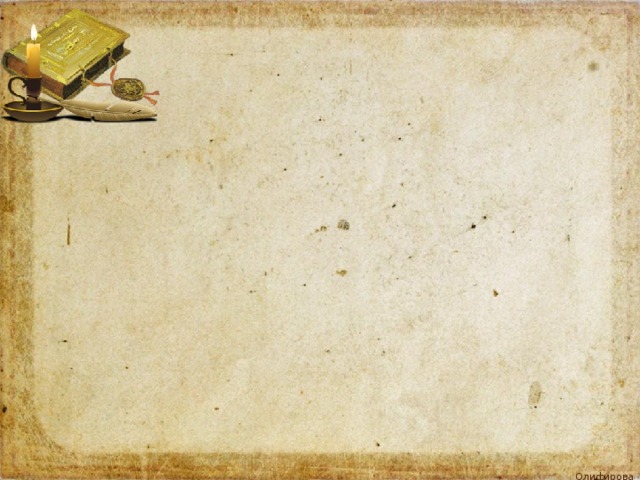 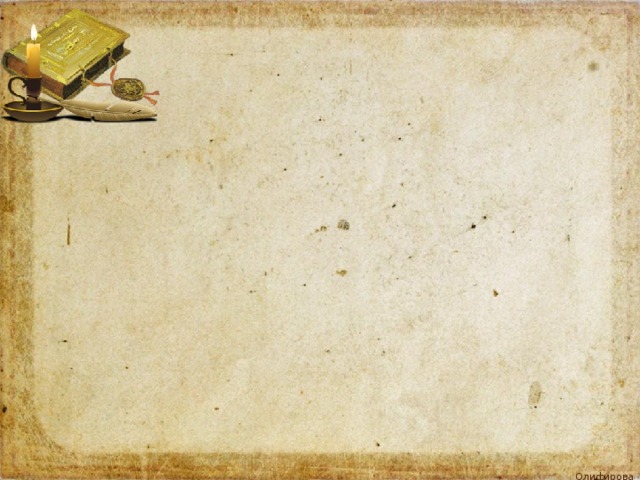 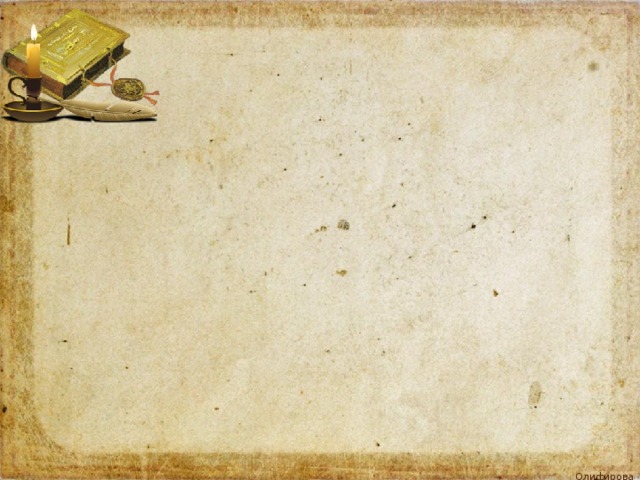 Крепость Измаил
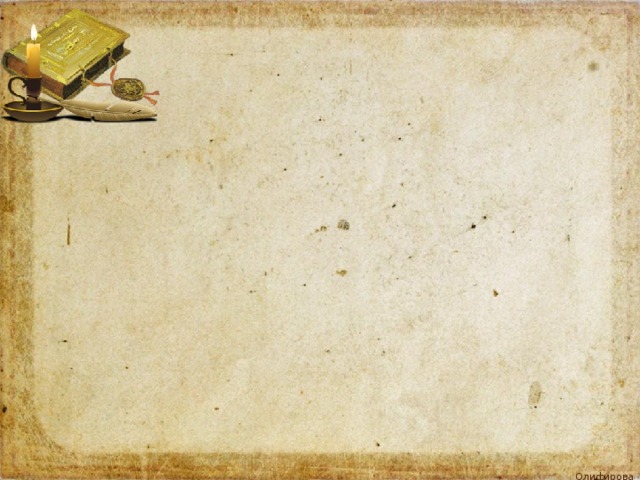 Суворов А.В. у стен крепости Измаил
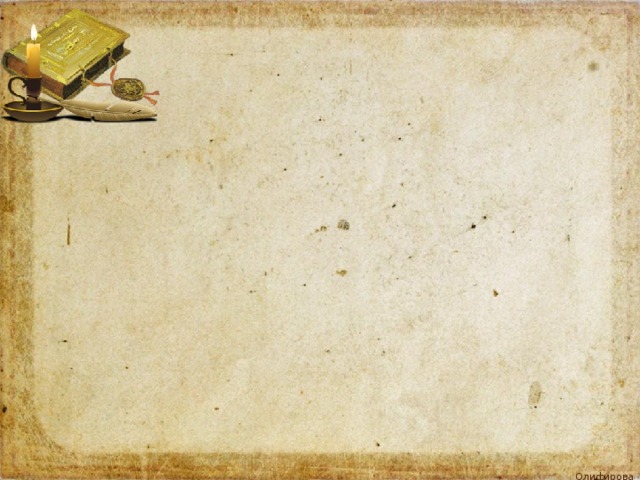 Штурм  крепости Измаил
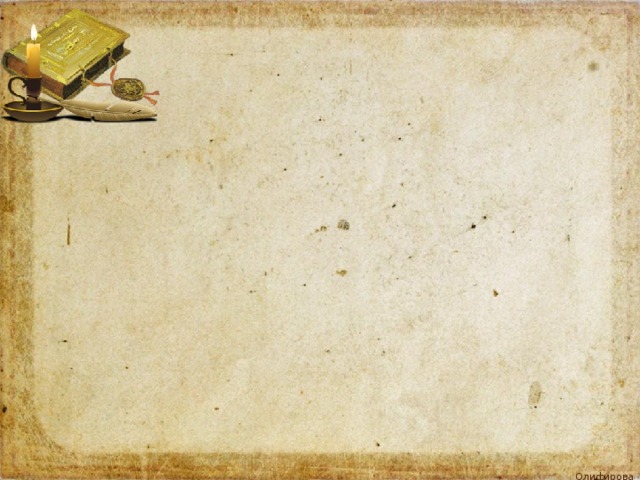 Въезд Суворова в Измаил
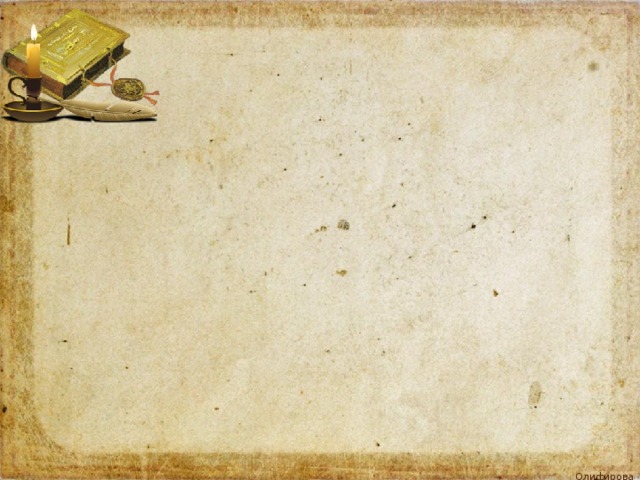 А.В.Суворов с солдатами
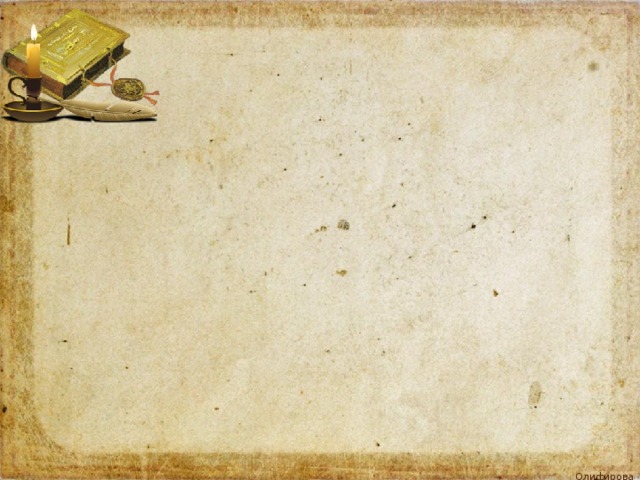 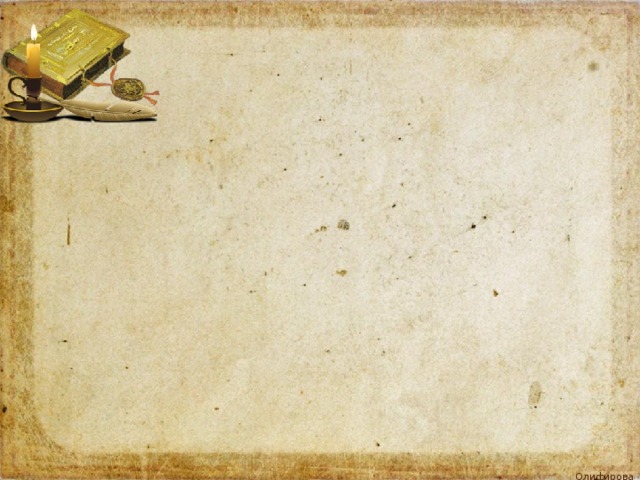 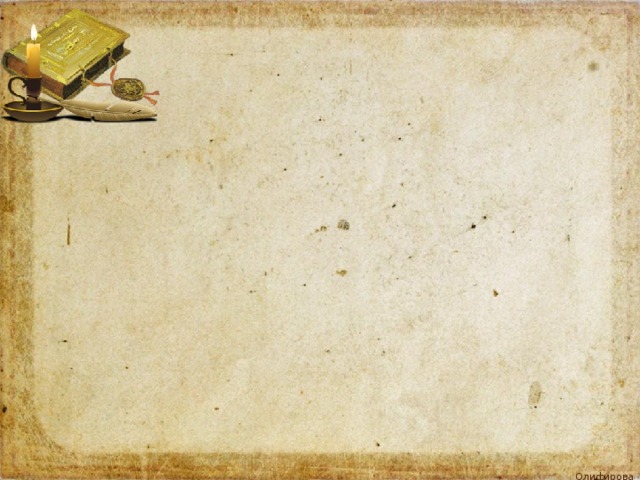 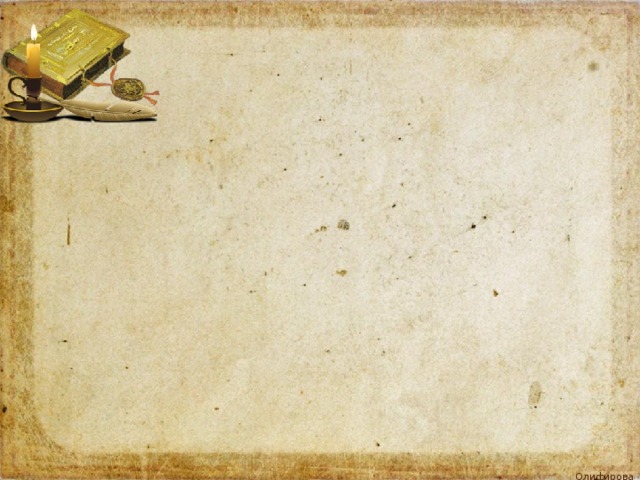 Памятники А.В.Суворову
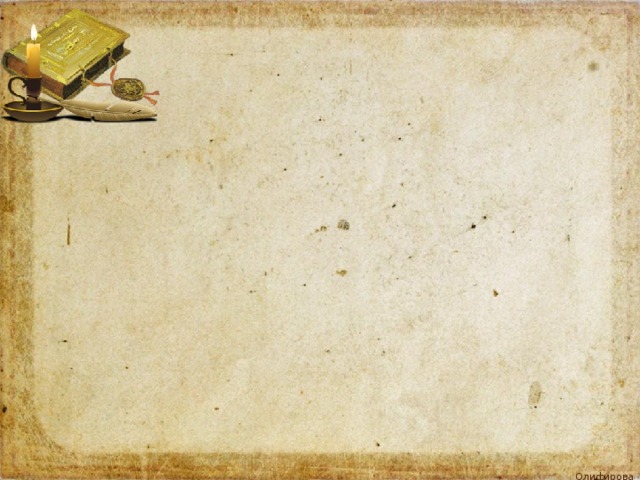 Суворовское училище в Москве
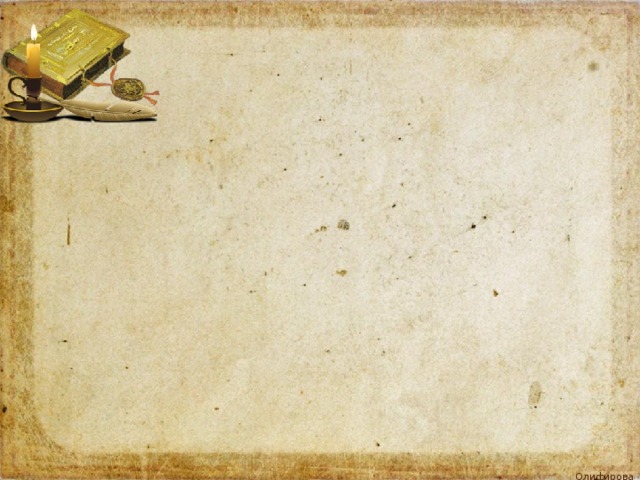 Орден Суворова
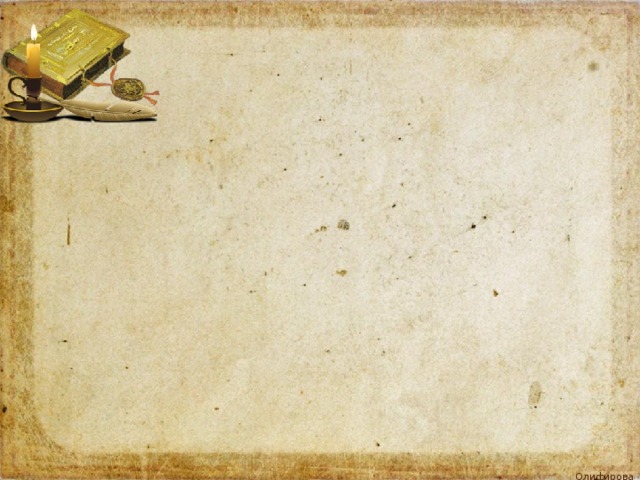 Он Россию своюВ самом трудном боюБыл готов защищать.Был он дерзок и смел,Одного не умел:Не умел  отступать…
А солдат рядовойДорог был для негоИ роднее всего.И хотя был он строг,Но солдата берег,Потому и любили его.
     Он Россию любил,Он России служил,Ростом мал, да удал.И никто не забыл,Как он брал Измаил,Как геройски всегда воевал…
О.ГазмановГазманов О.
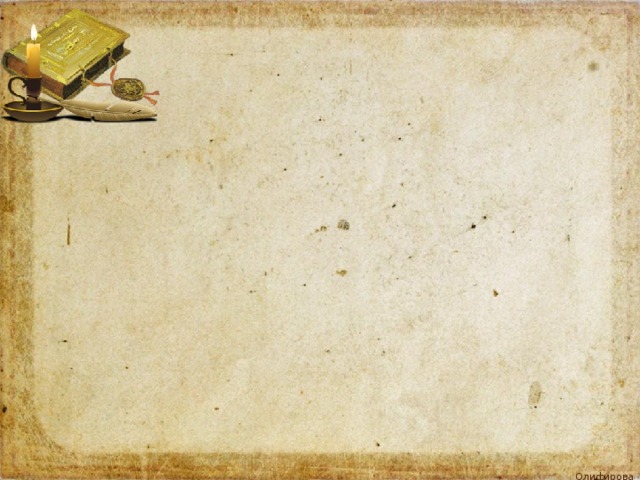 Спасибо за внимание!